مقدمة في أصول الفقه 317 سلم
وفاء بنت محمد العيسى
المحاضرة الأولى
مقدمة في أصول الفقه
مبادئ كـــل فن عشرة            
                                 الحد والموضوع ثم الثمرة
ونسبةٌ وفضلهُ والواضع    
                  الاسم الاستمداد حكمُ الشارع
مسائل والبعض بالبعض اكتفى  
                      ومن درى الجميع حاز الشرفا
2
وفاء بنت محمد العيسى
مقدمة في أصول الفقه
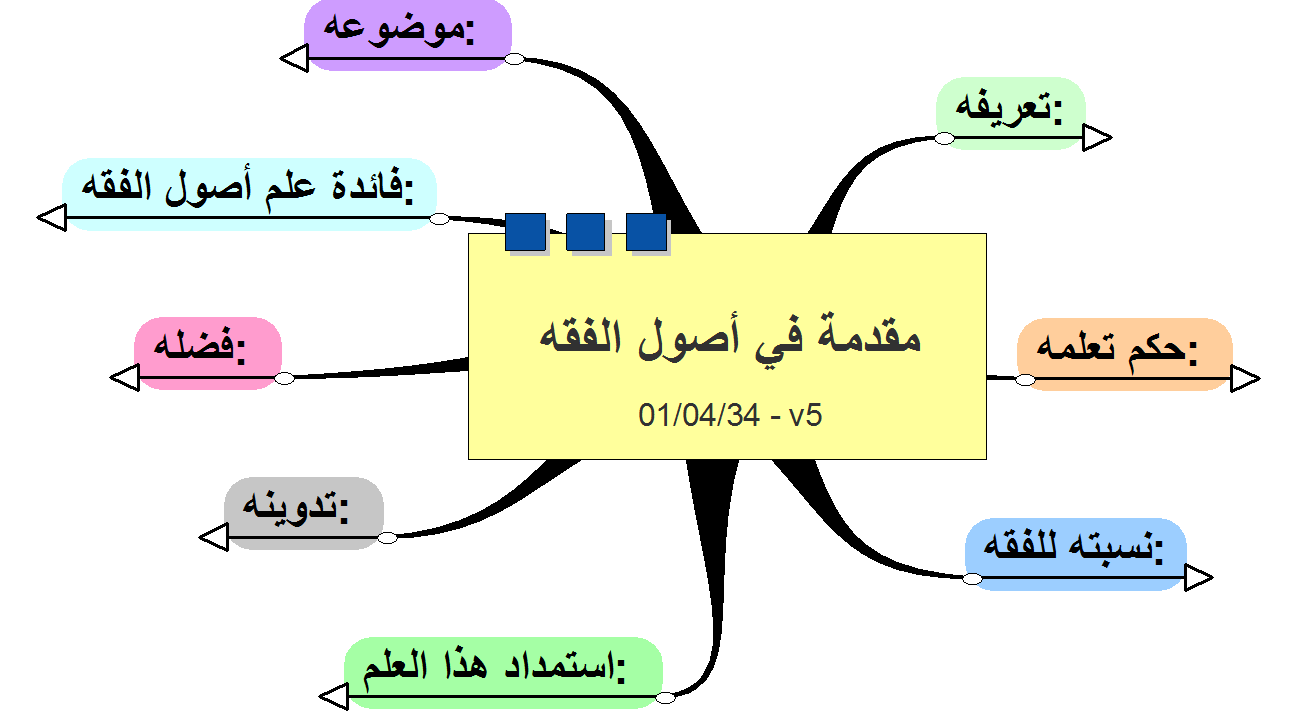 3
وفاء بنت محمد العيسى
تعريفه:
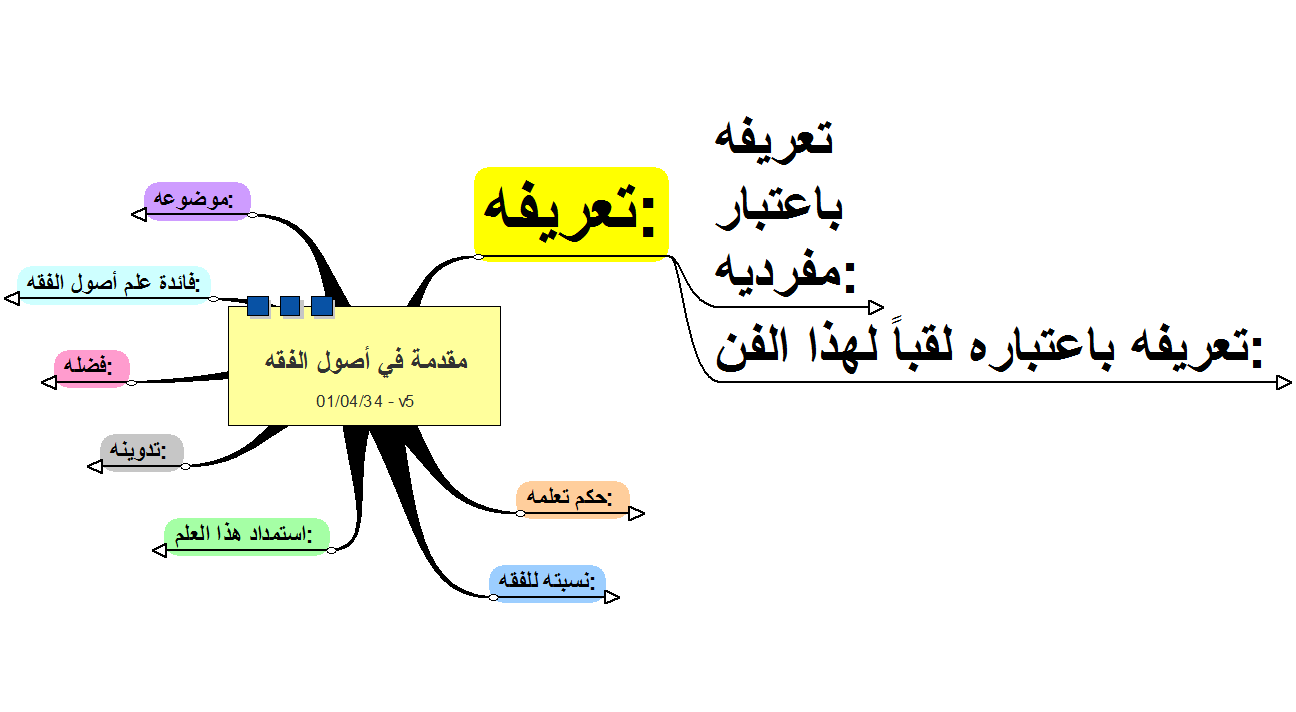 4
وفاء بنت محمد العيسى
تعريفه باعتبار مفرديه:
تعريف الأصول:
لغة: جمع أصل، وهو ما يبنى عليه غيره،  كالأساس فإنه أصل للجدار، وكعروق الشجرة  فهي أصل لها، يتفرع منها ساقها، وأغصانها
قال تعالى: "ألم تر كيف  ضرب الله مثلاً كلمة طيبة  كشجرة طيبة أصلها ثابت  وفرعها في السماء”.
اصطلاحاً: يطلق  على عدة معان:
1. القاعدة العامة، كقولهم الأمر  للوجوب والنهي يقتضي التحريم
2. الدليل: كقولهم أصل وجوب الحج  قوله تعالى: "ولله على الناس حج  البيت من استطاع إليه سبيلاً”.
5
وفاء بنت محمد العيسى
تعريفه باعتبار مفرديه:
تعريف الفقه:
لغة: الفهم، ومنه قوله تعالى: "واحلل عقدة من لساني يفقهوا قولي"
اصطلاحاً: معرفة الأحكام الشرعية العملية من أدلتها التفصيلية.
6
وفاء بنت محمد العيسى
تعريفه باعتباره لقباً لهذا الفن:
هو علم يبحث عن:
1.  أدلة الفقه الإجمالية.
2. وكيفية الاستفادة منها.
3. وحال المستفيد.
7
وفاء بنت محمد العيسى
موضوعه:
موضوعه:
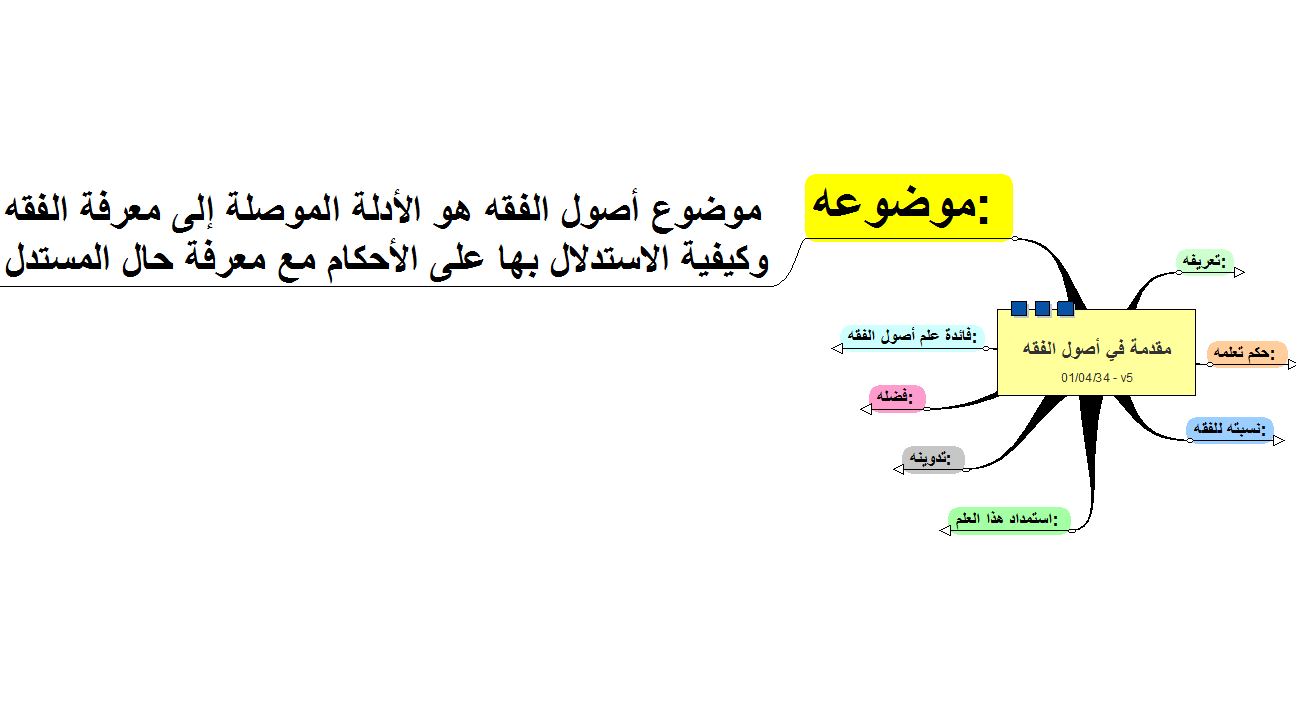 8
وفاء بنت محمد العيسى
حكم تعلمه:
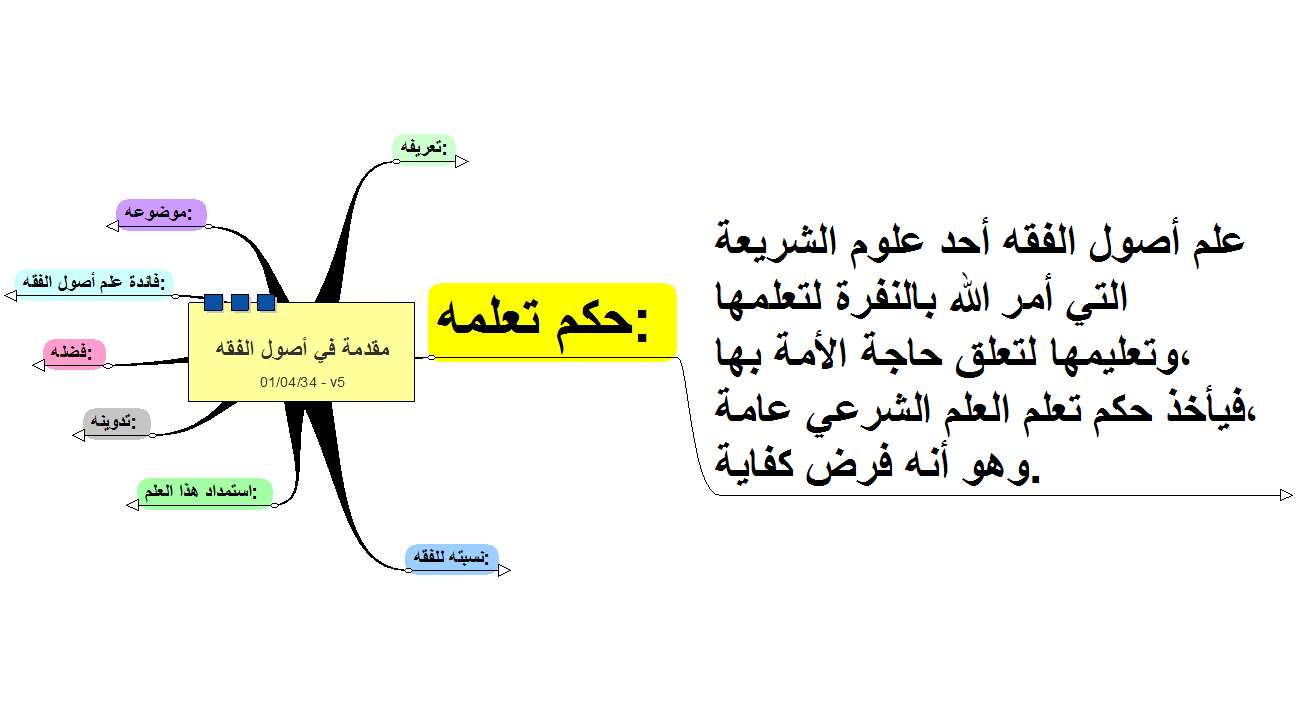 9
وفاء بنت محمد العيسى
علم أصول الفقه أحد علوم الشريعة  التي أمر الله بالنفرة لتعلمها  وتعليمها لتعلق حاجة الأمة بها،  فيأخذ حكم تعلم العلم الشرعي عامة،  وهو أنه فرض كفاية.
قال تعالى: "فلولا نفر من كل فرقة منهم طائفة ليتفقهوا في  الدين ولينذروا قومهم إذا رجعوا إليهم لعلهم يحذرون”.
10
وفاء بنت محمد العيسى
نسبته للفقه:
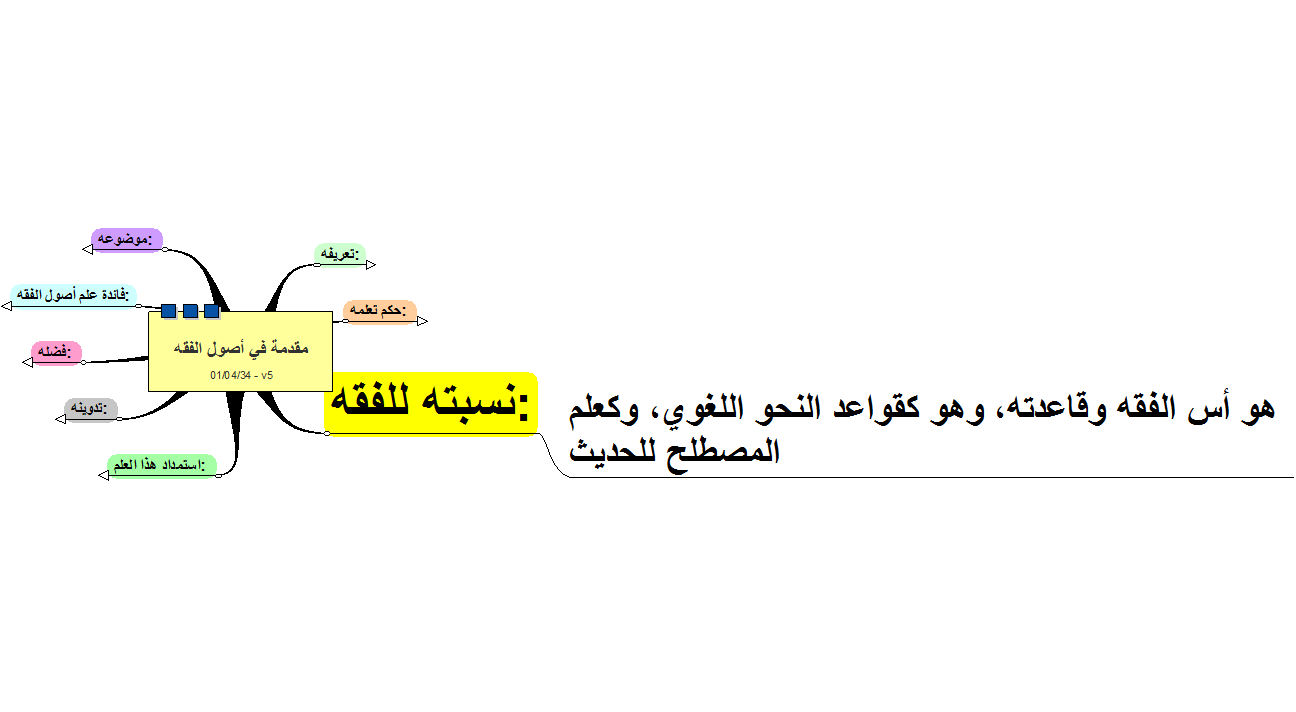 11
وفاء بنت محمد العيسى
استمداد علم أصول الفقه
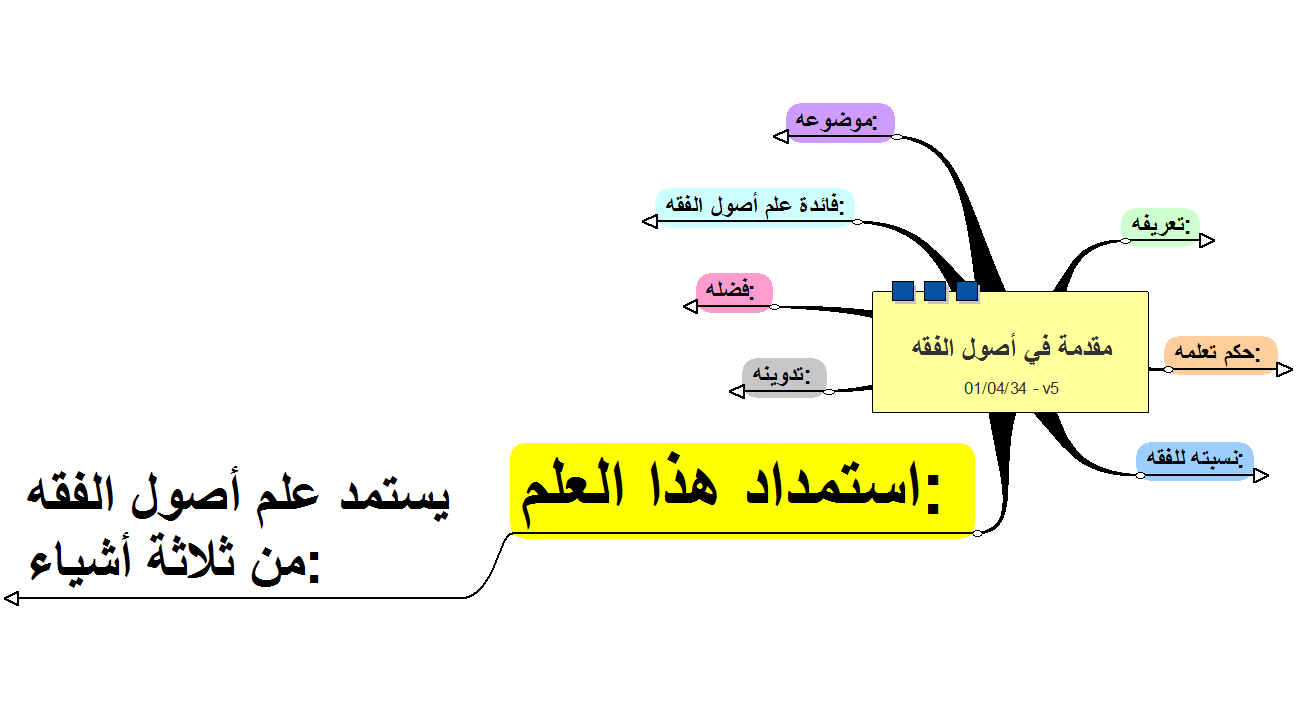 12
وفاء بنت محمد العيسى
يستمد علم أصول الفقه  من ثلاثة أشياء:
1. أصول الدين، وتشمل الكتاب والسنة والإجماع.
2. اللغة العربية، من جهة دلالة الألفاظ على الأحكام.
3. تصور الأحكام، أي التصور العقلي ككون الامر  للوجوب والحكم على الشيء فرع عن تصوره.
13
وفاء بنت محمد العيسى
تدوينه:
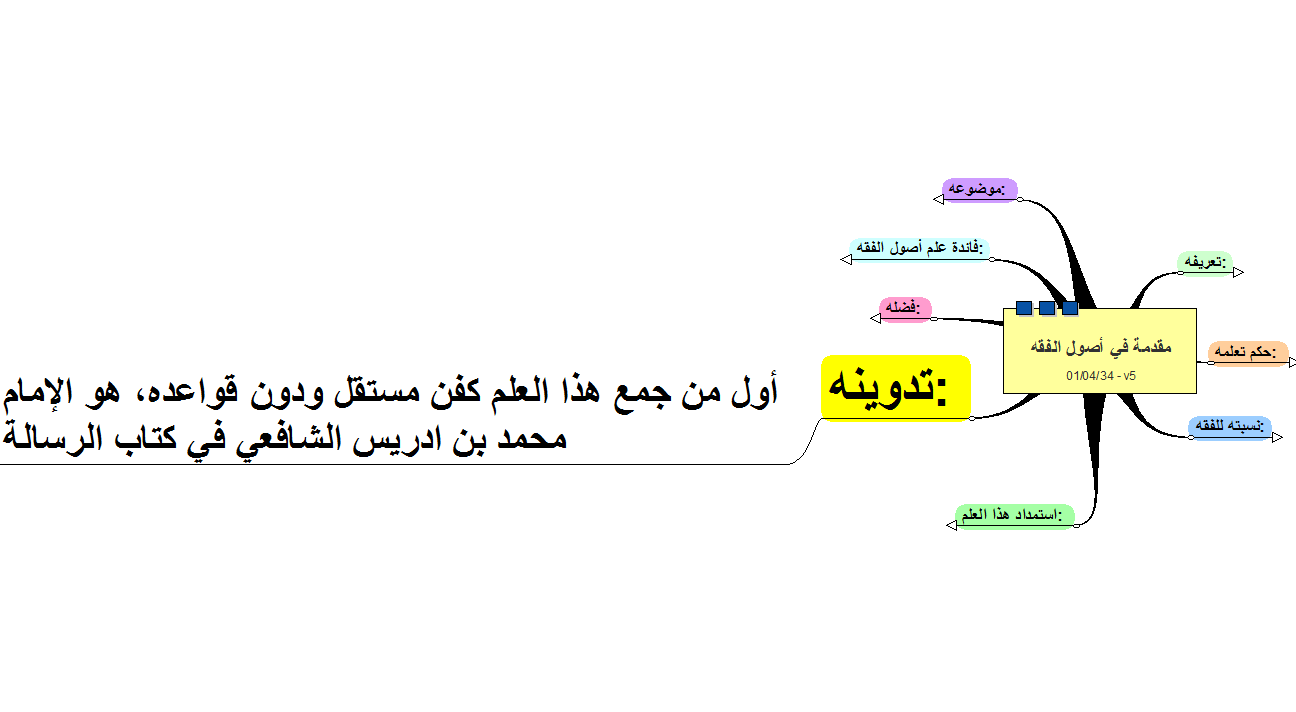 14
وفاء بنت محمد العيسى
فضله:
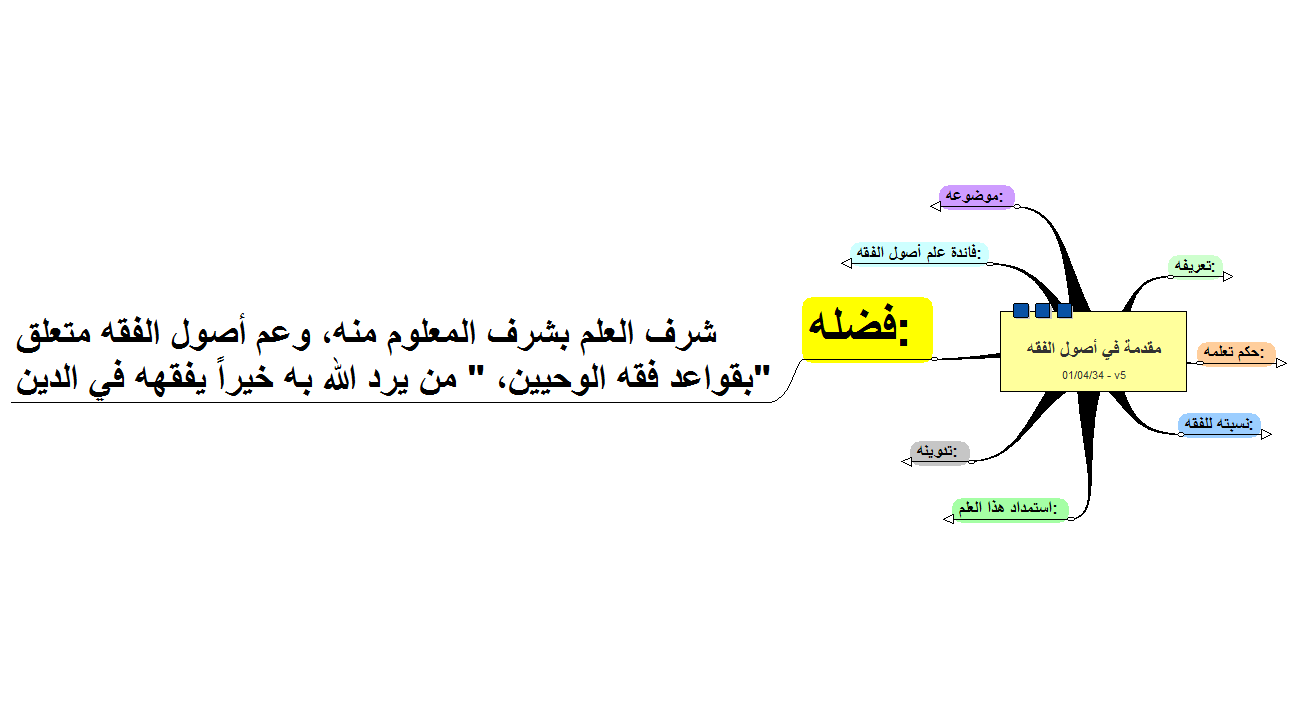 15
وفاء بنت محمد العيسى
فائدة علم أصول الفقه:
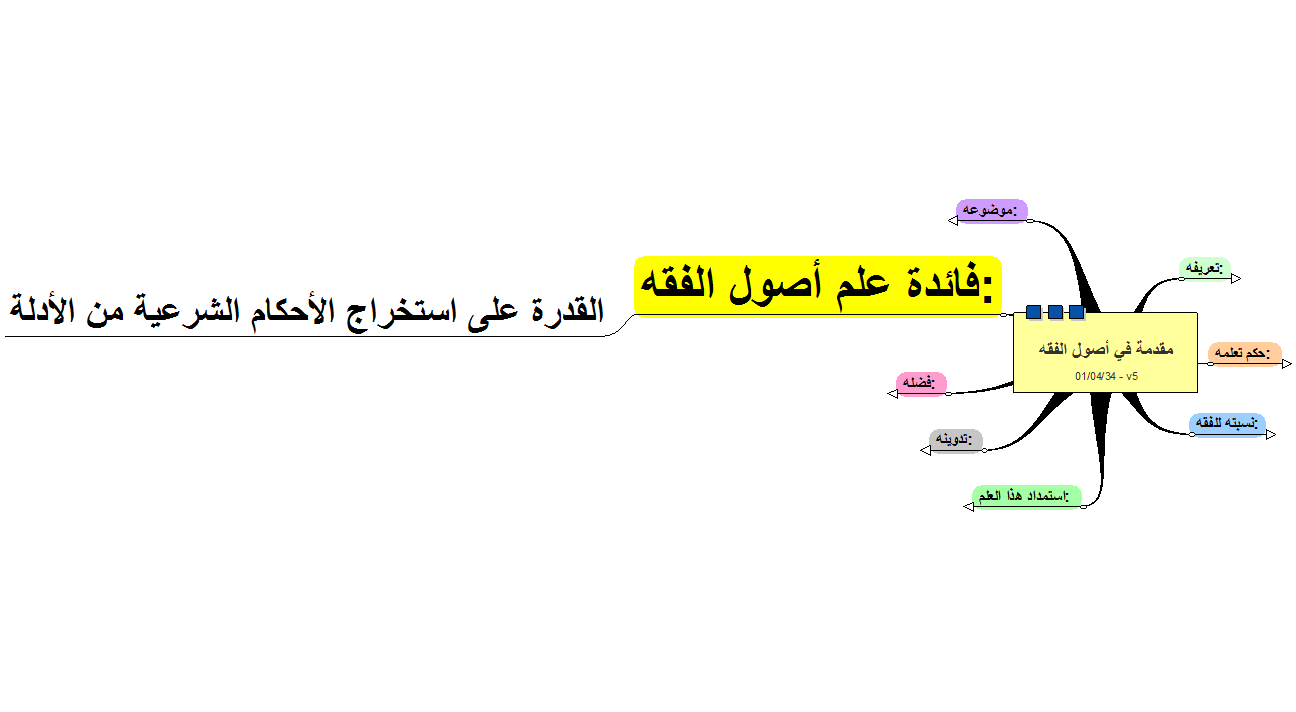 16
وفاء بنت محمد العيسى